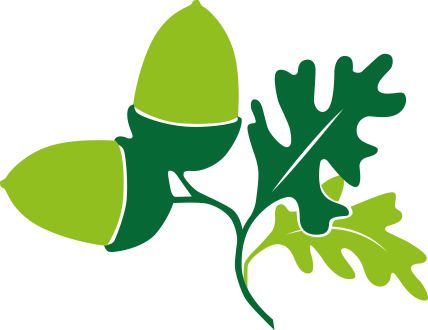 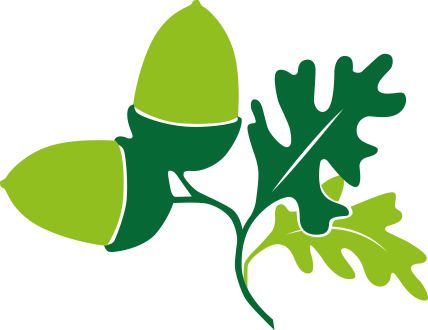 Citizenship
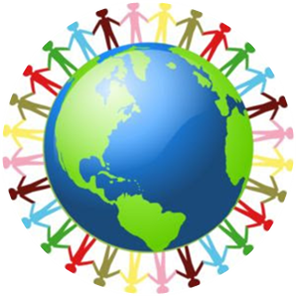 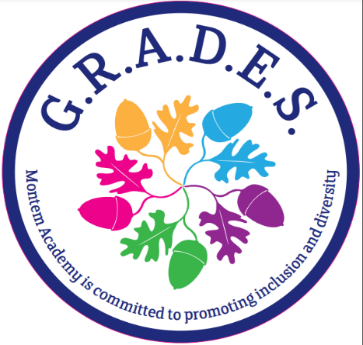 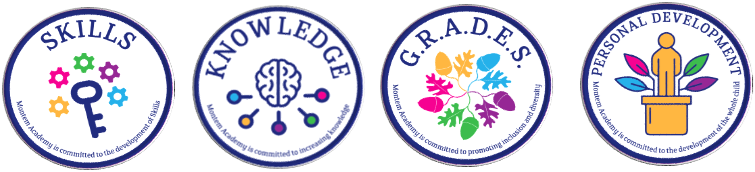 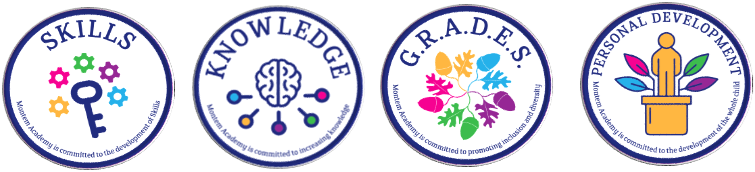 Week 1
Everyone to Excel through Pride and Ambition
Citizenship
Inclusion
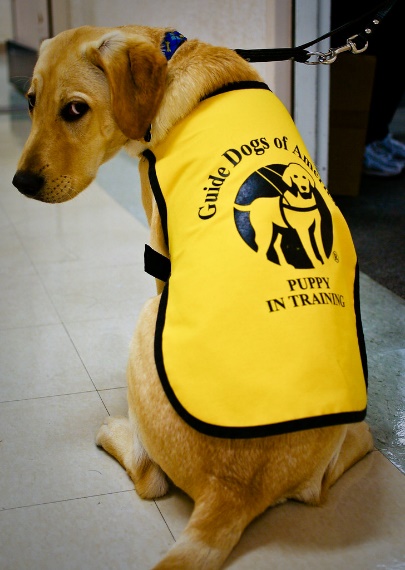 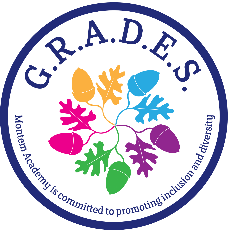 Everyone to Excel through Pride and Ambition
[Speaker Notes: Click on the link for the video and then create a short task/question based on the video.]
Citizenship
ECO
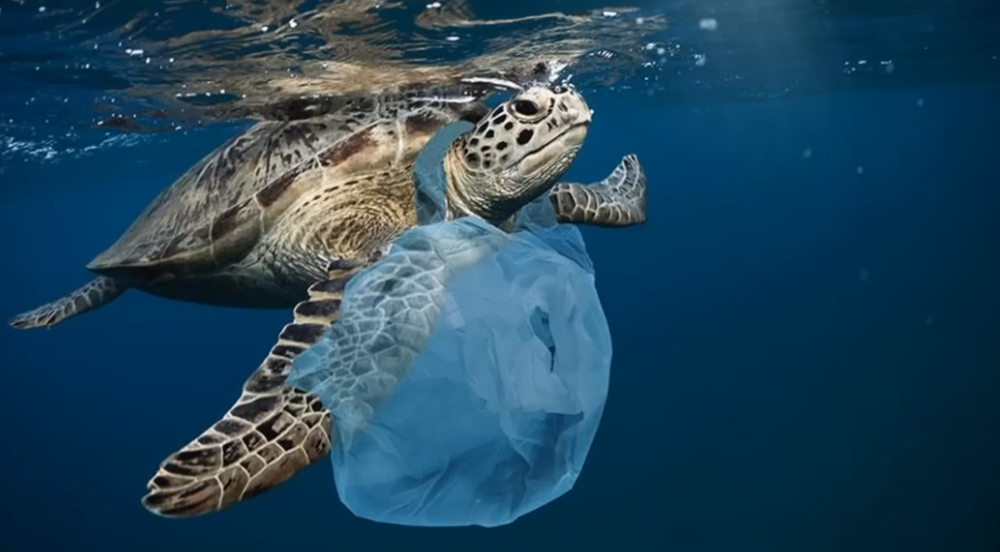 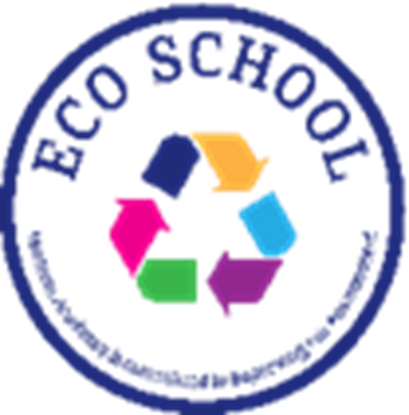 How to Take Care of the Environment (Learning Videos For Kids) - YouTube
Everyone to Excel through Pride and Ambition
[Speaker Notes: Click on the link for the video and then create a short task/question based on the video.]
Citizenship
Safeguarding
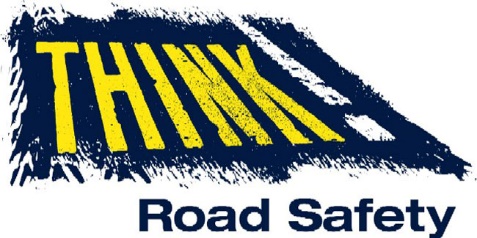 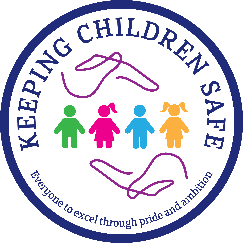 Everyone to Excel through Pride and Ambition
[Speaker Notes: Click on the link for the video and then create a short task/question based on the video.]
Citizenship
Arts
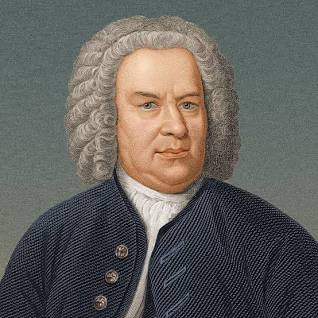 Bach
https://www.youtube.com/watch?v=lJahQRJ0Tq8
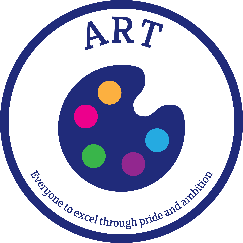 Everyone to Excel through Pride and Ambition
[Speaker Notes: Click on the link for the video and then create a short task/question based on the video.]
Citizenship
Sports
https://drive.google.com/file/d/1UtGE94AK3KXxzAYNqVNX1qRegICGQFb4/view?usp=drive_link
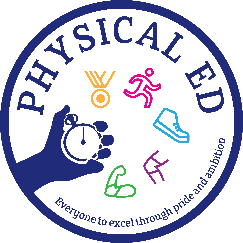 Everyone to Excel through Pride and Ambition
[Speaker Notes: Click on the link for the video and then create a short task/question based on the video.]